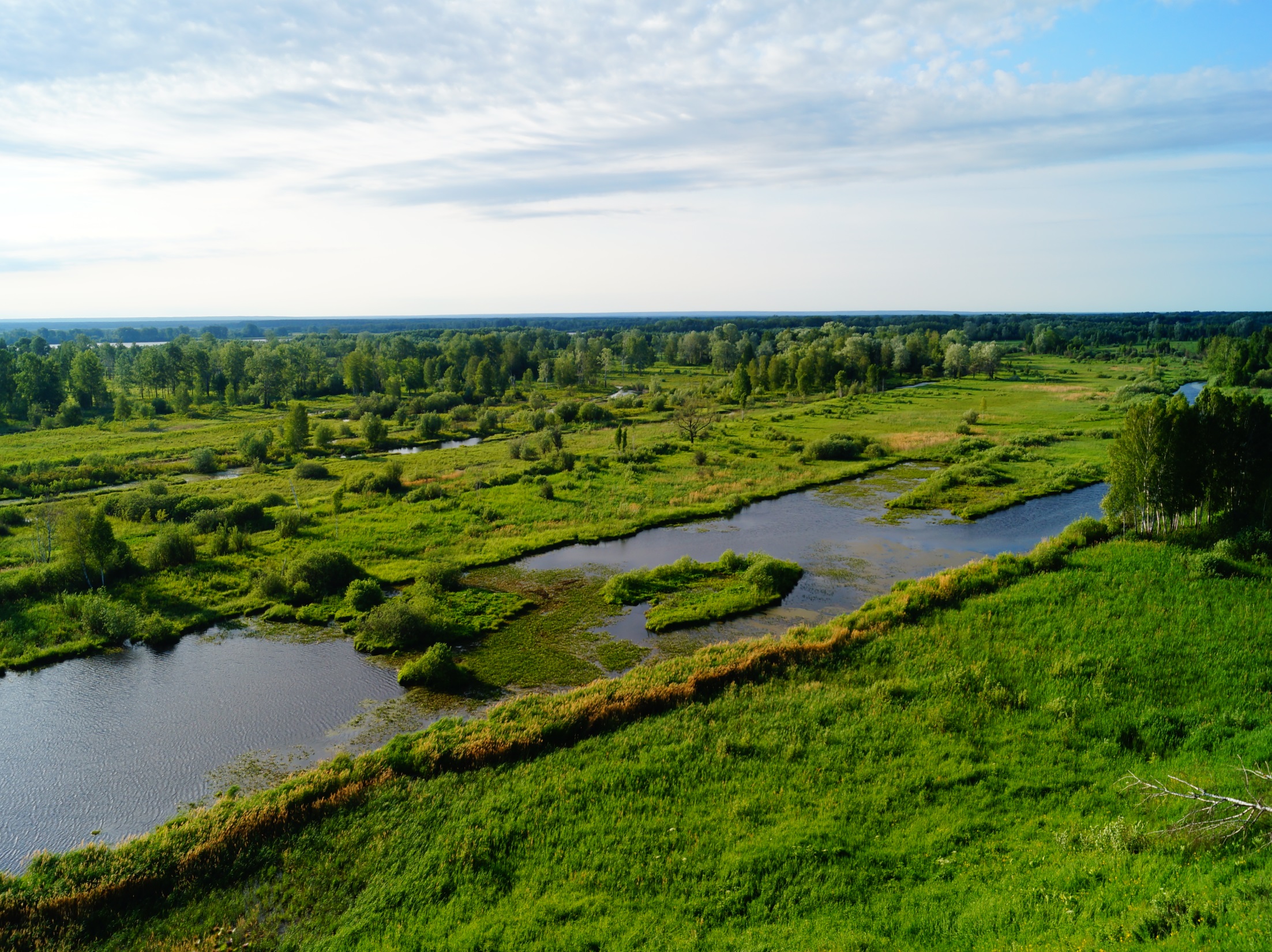 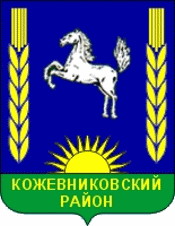 Отчет 
«Об исполнении бюджета 
 Кожевниковского района за 2023 год»

 
В формате «Бюджет для граждан»
Представляет И.о. начальника Управления финансов
Администрации Кожевниковского района
Макаренко Мария Андреевна
1
Основные характеристики бюджета
план
Доходы
1 030 849,9              тыс. руб.
Расходы
1 061 681,2
тыс. руб.
Дефицит 
– 30 831,3
тыс. руб.
факт
Доходы
1 023 128,4
тыс. руб.
Расходы
1 025 928,9
тыс. руб.
Дефицит 
- 2 800,5
тыс. руб.
По итогам 2023 года в бюджет  Кожевниковского района 
по  налоговым и неналоговым доходам фактически получено 
 на 602 тыс. руб. меньше запланированного
Муниципальный внутренний долг на 01.01.2024 г. отсутствует
2
Доходы районного бюджета
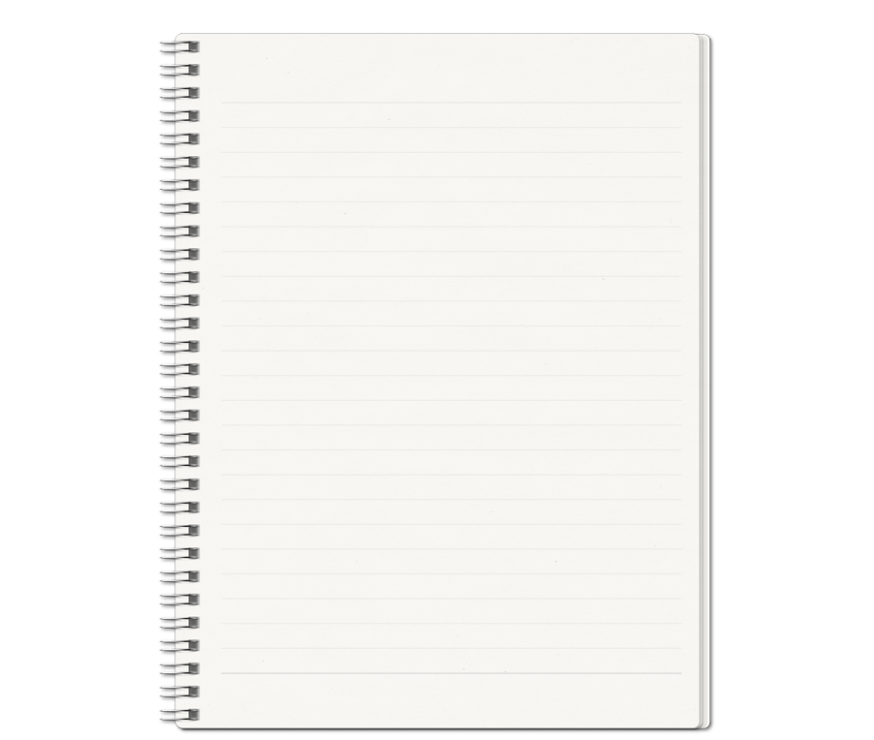 В  2023 году в расчете на
 1 жителя Кожевниковского района приходилось
50 693  рубля
доходов бюджета
Исполнение по доходам составило 99,3 %, 
План по доходам всего не удалось выполнить на 7 721,5 тыс. рублей
Безвозмездные поступления 99,2 %
Налоговые и неналоговые исполнены на 99,6 %
Рост собственных  доходов к уровню 2022 года в одинаковых условиях 113,3 %
за 2023 год
поступило в бюджет района  в виде доходов 
1 023 128,402
 тыс. руб.
за счет собственных средств
за счет межбюджетных трансфертов
161 346,902 тыс. руб.
861 781,499  тыс. руб.
Бюджет Кожевниковского района является высокодотационным Налоговые и неналоговые доходы составляют 15,8 %
Безвозмездная помощь из вышестоящих бюджетов 84,2 %
4
Поступление  налоговых доходов
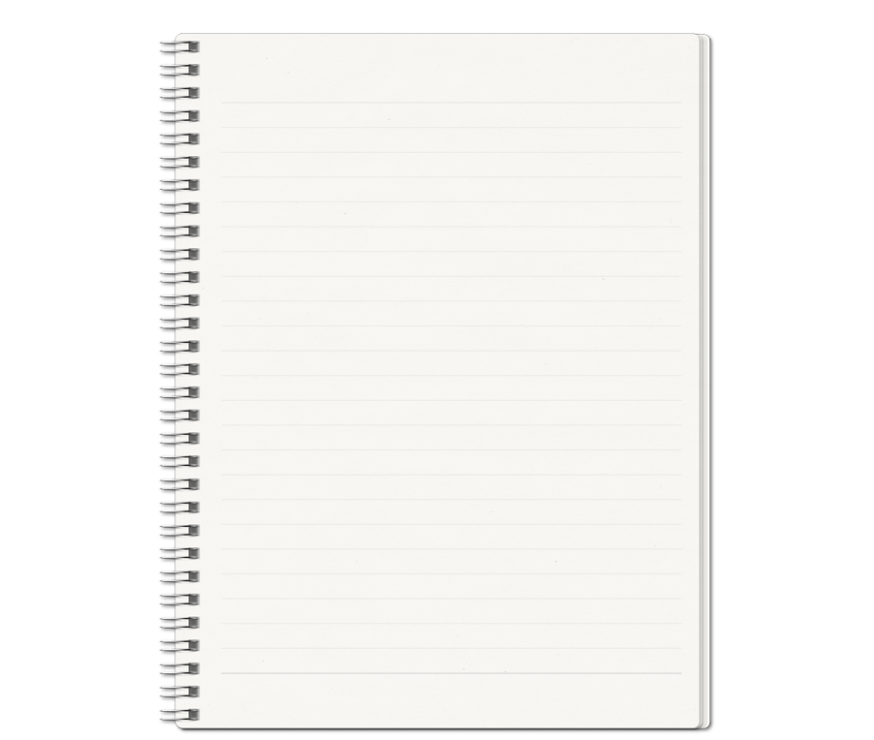 в 2023 году исполнение по налоговым доходам  103,0 % увеличение поступлений в бюджет уровню 2022 года 
1 419 тыс. руб.
5
Динамика поступления налога на доходы физических лиц
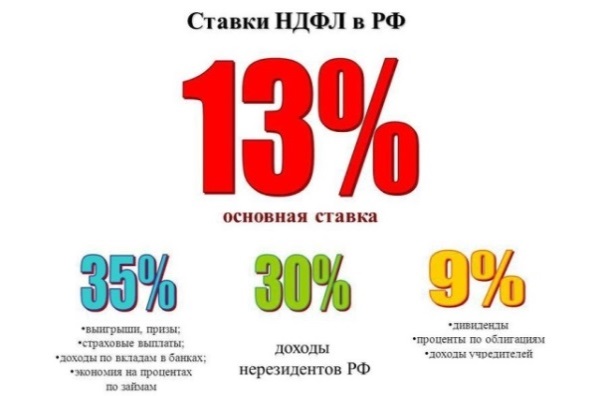 Прирост поступлений  НДФЛ в районный бюджет за три года
     3 065 тыс. руб.
Динамика поступления акцизов на топливо
Автомобильный 
бензин
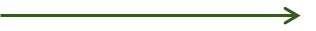 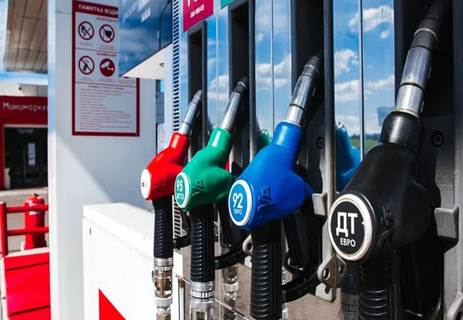 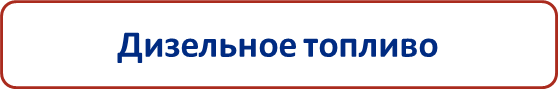 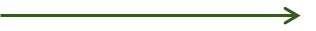 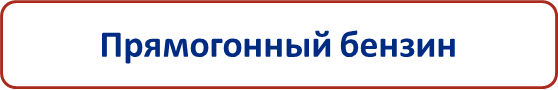 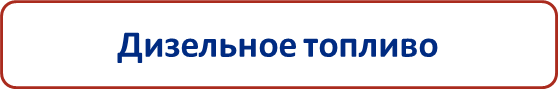 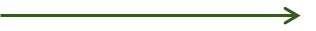 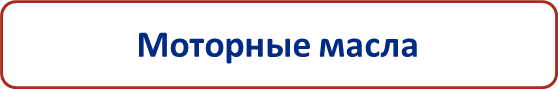 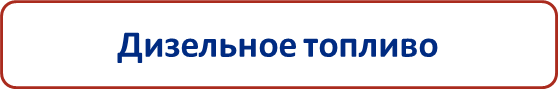 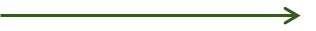 В 2023 году распределение доходов от акцизов осуществлялось : по нормативу 25,1 процента в федеральный бюджет, по нормативу 74,9 процента - в бюджеты субъектов Российской Федерации;
План 2023 года выполнен на 109,9 % 
(больше прошлогоднего показателя на 119  тыс. руб.)
Динамика поступления налогов на специальных режимах
2021 год
5 050,6 т. р.
2022 год
6 769,1  т. р.
2023 год
5 993,4 т. р.
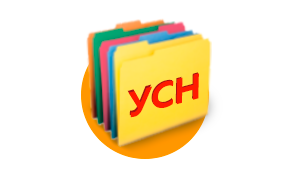 Прирост поступлений  УСН в районный бюджет от 2021 года     942,8  тыс. руб.  (норматив зачисления в бюджет района 30%). Количество плательщиков по системе УСН в районе 
223.
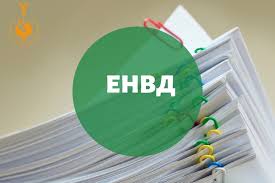 2023 год
-71,7 т. р.
2021 год
1 143,3  т. р.
2022 год
26,9  т. р.
С  01.01.2021 года система ЕНВД не применяется
Динамика поступления налогов на специальных режимах
2021 год
363,6т. р.
2022 год
212,7 т. р.
2023 год
100,7 т. р.
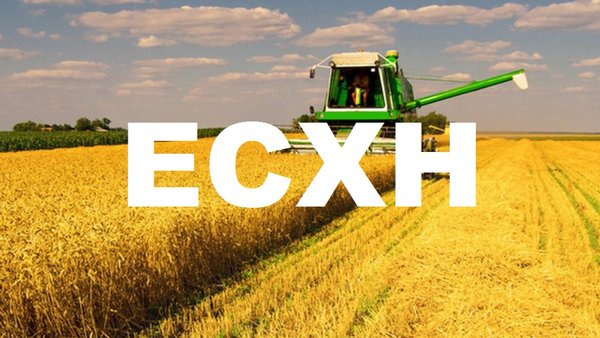 Снижение поступлений  ЕСХН  в районный бюджет за три года     262,9  тыс. руб.  (норматив зачисления в бюджет района 50%, в бюджет сельского поселения 50 %) 
Плательщики: ФХ Дудкин Д.Н; ИП Игловский; ИП Германов.
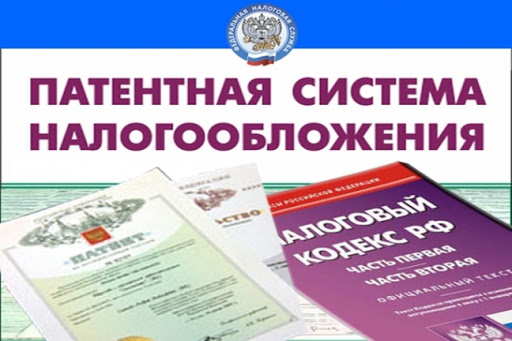 2021 год
2 618,3 т. р.
2022 год
4 863,6 т. р.
2023 год
1 726,2  т. р.
В 2023 году в Кожевниковском районе выдано 167 патентов. 
В 2022 году  было 338 плательщика, имеющих патент.                     Снижение  поступлений в бюджет  с 2021 года составило 592,1 тыс. руб.
Структура основных неналоговых доходов
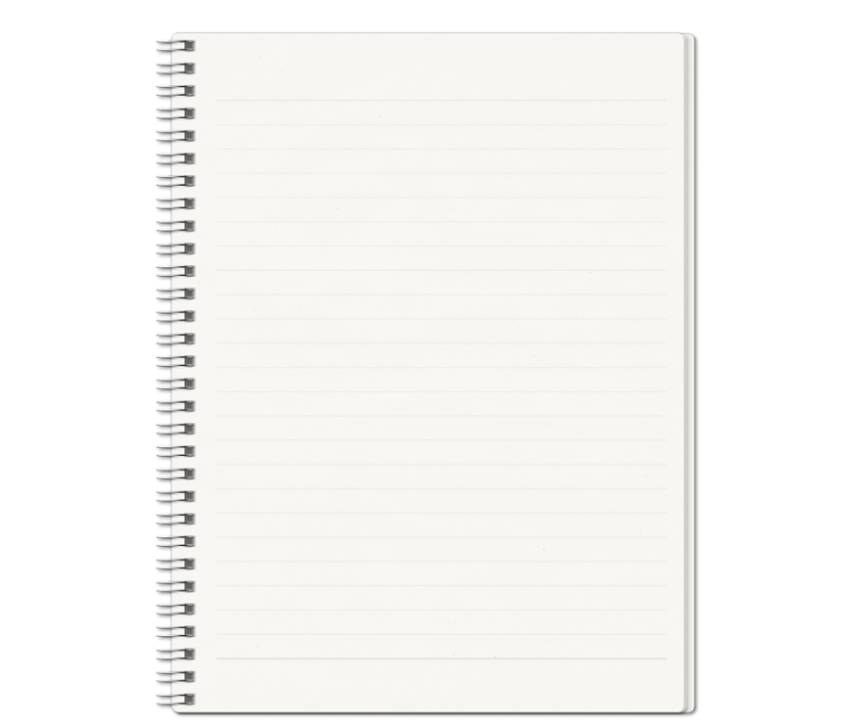 Исполнение плана  за  2023 год составило  87,3 % Увеличение поступлений на
 8 867,4  тыс. руб. относительно 2022
Динамика поступления неналоговых доходов
Арендная плата за земли
2021 г.
3 864,1 т. р.
2022 г.
 4 188,1 т. р.
2023 г.
4 192,2 т. р.
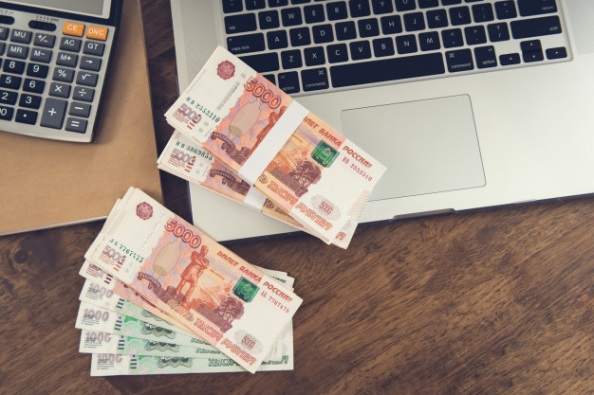 Аренда муниципального имущества
2022 г.
322,1 т. р.
2023 г.
356,4 т. р.
2021 г.
272,5 т. р.
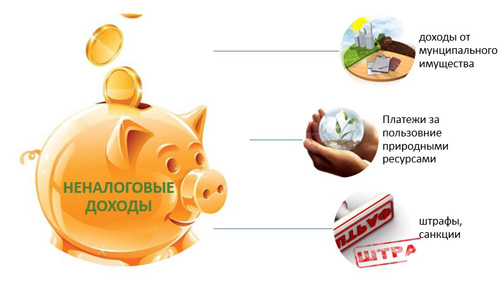 Продажа муниципального имущества
2022 г.
152,4 т. р.
2021 г.
190,0т. р.
2023 г.
231,2 т. р.
Продажа земельных участков
2021 г.
580,0 т. р.
2023 г.
1 840,2 т. р.
2022 г.
891,3 т. р.
Динамика поступления неналоговых доходов
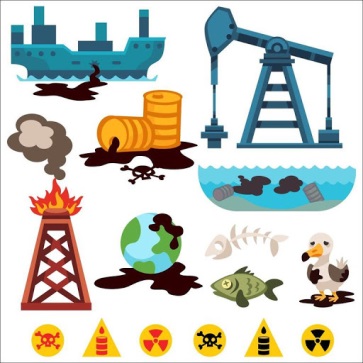 Плата за негативное воздействие на окружающую среду
2022 г.
 93,9 т. р.
2023 г.
461,0 т. р.
2021 г.
60,7 т. р.
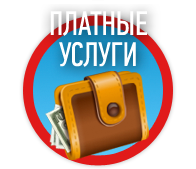 Доходы от платных услуг
2023 г.
15 659,4 т. р.
2021 г.
17 580,5 т. р.
2022 г.
13 759,8 т. р.
Доходу от компенсации затрат государству
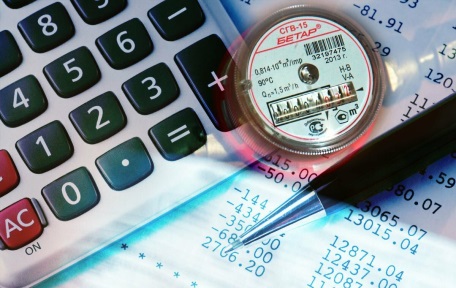 2021 г.
1 712,2 т. р.
2022 г.
1 042,5 т. р.
2023 г.
5 739,1 т. р.
Штрафы
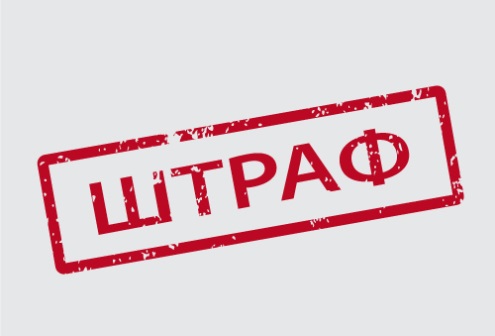 2021 г.
740,9 т. р.
2023 г.
1 170,9 т. р.
2022 г.
550,8 т. р.
Структура безвозмездных поступлений
2021 год  
743 890 тыс. руб.
2023 год
 861 781  
тыс. руб.
2022 год
 768 141 тыс. руб.
Темп роста финансовой помощи в 2023 году из вышестоящих бюджетов к уровню 2022 года составляет 112,2 %
Расходы районного бюджета  на реализацию программ за 2023 год
БЮДЖЕТ
20
МУНИЦИПАЛЬНЫХ ПРОГРАММ

План 66 832,877 тыс. руб. 
 
Исполнено  57 469,8 тыс. руб.

Процент исполнения 86,0 %
5
ВЕДОМСТВЕННЫХ ЦЕЛЕВЫЕ ПРОГРАММ 
 
План 2 939,6 тыс. руб.
 
Исполнено 2 939,6 тыс. руб.

Процент исполнения  100%
На 2023 год в бюджете Кожевниковского района были утверждены 25 программ на   69 772,477  тыс. руб., исполнение по программам  составило 60 409,465 тыс. руб., или 86,58 %
Исполнение по муниципальным программам (в тыс. руб.)
15
Исполнение по муниципальным программам (в руб.)
16
Исполнение по муниципальным программам (в руб.)
17
Исполнение по муниципальным программам (в руб.)
18
Исполнение по муниципальным программам (в руб.)
19
Отраслевая структура распределения бюджета района  за 2023 год
Всего расходов: План 1 061 681,2 тыс. руб. 
                             Исполнено  1 025 928,8 тыс. руб., или  96,69 %
В 2023 году расходы бюджета на 1 жителя Кожевниковского района составили  50 832 рубль.  Всего жителей 20 183 человек.
Общегосударственные расходы за 2023 год
Функционирование Главы Кожевниковского района
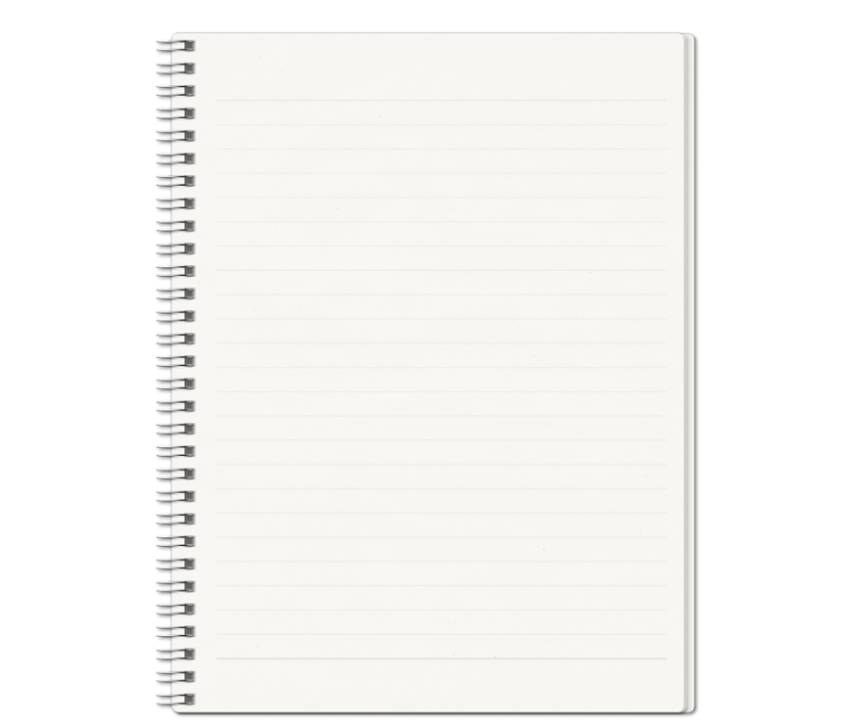 Функционирование  администрации Кожевниковского района
Всего
Общегосудар-ственных  расходов 
План 
71 736,44 тыс. руб. 
Факт
60 087,32 тыс. руб.
Исполнение
83,76 %
Функционирование Управления финансов администрации Кожевниковского района
Функционирование Думы Кожевниковского района
Функционирование  Контрольной комиссии Кожевниковского  района
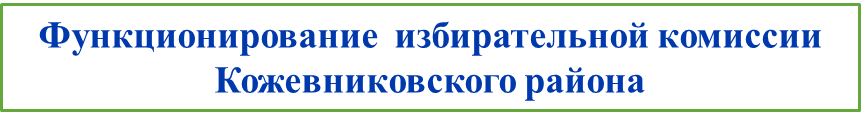 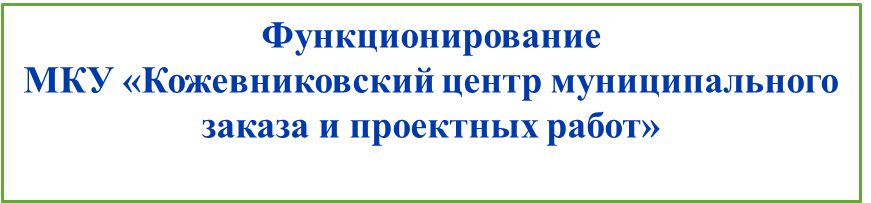 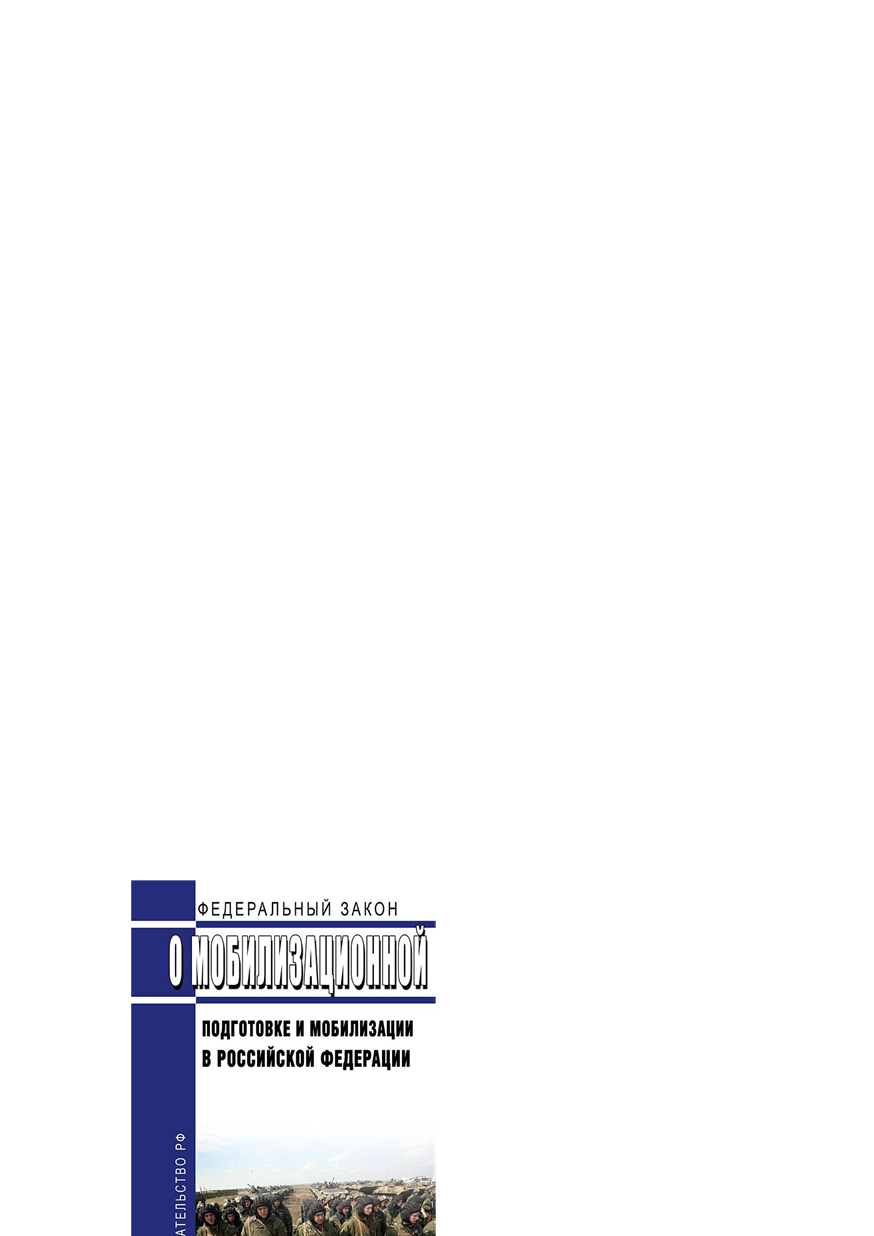 Национальная оборона
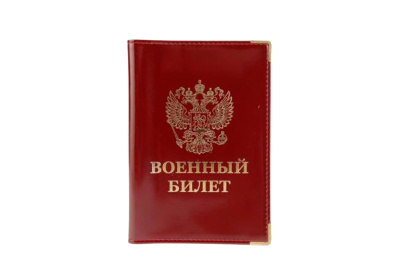 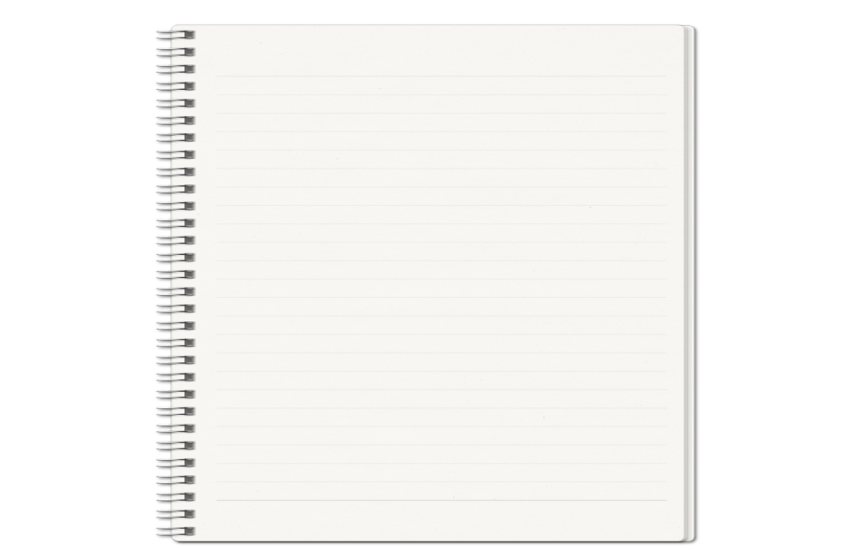 Плановые ассигнования
 1 637,0  тыс. руб. исполнение 100 %
«Мобилизационная и вневойсковая подготовка» 
Расходы  в сумме  2 059,55 тыс. руб. направлены на предоставление субвенций бюджетам сельских поселений на осуществление первичного воинского учета на территориях, где отсутствуют военные комиссариаты . Исполнение 100 %
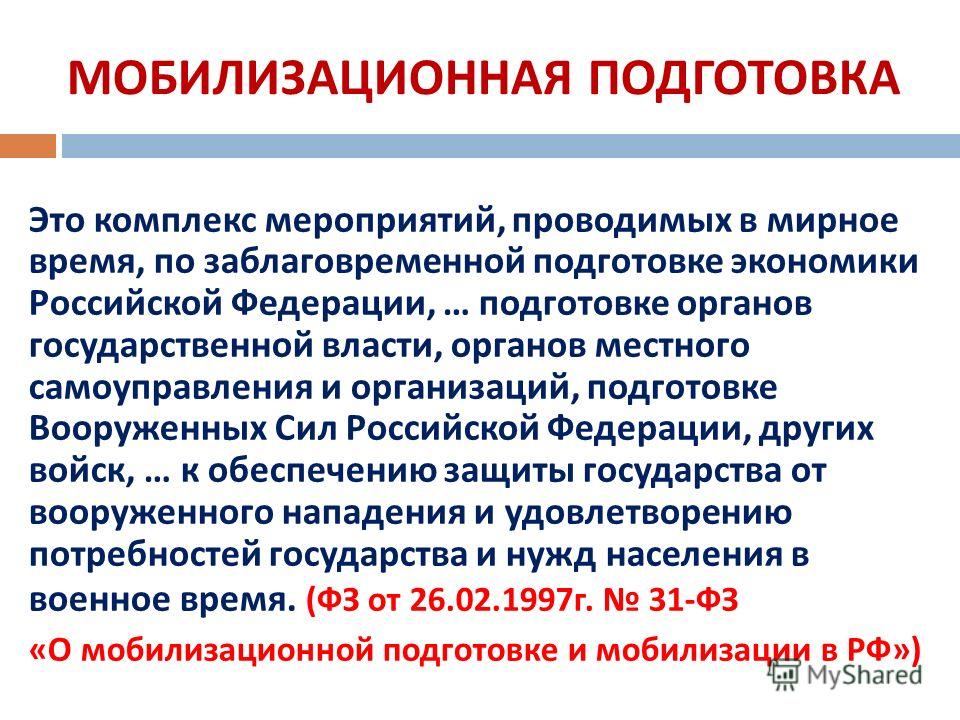 «Мобилизационная подготовка экономики» 
Расходы составили 243,15 
тыс. руб, исполнение 100 %
Национальная экономика
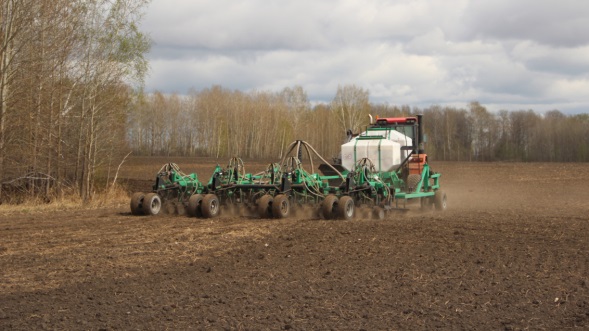 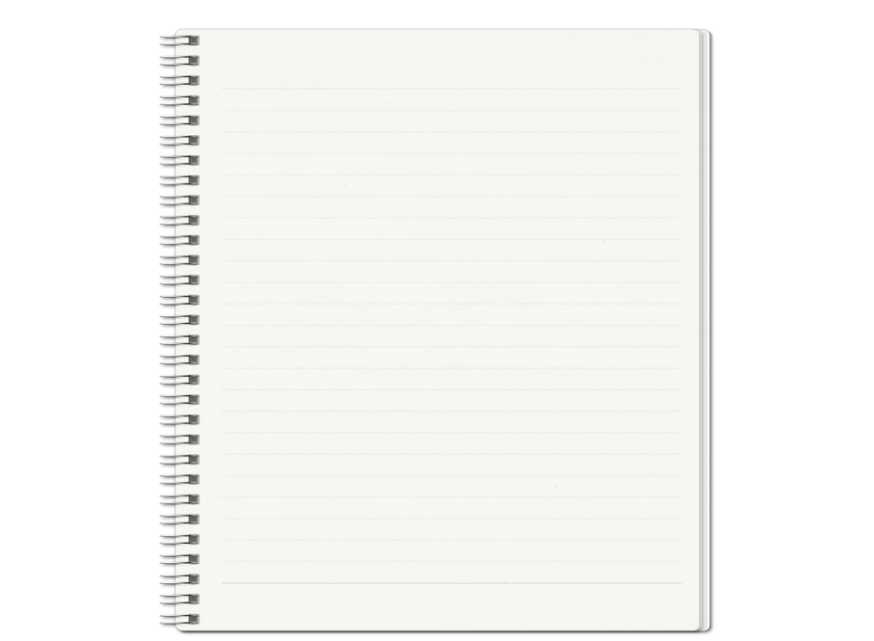 Сельское хозяйство и рыболовство
97 168,3 тыс. руб. (100 %)
Итого расходы 
на национальную экономику:
План  152589,7 
тыс. руб.
Исполнено
  150477,9 тыс. руб.
98,62 %
Дорожное хозяйство
(дорожные фонды)
 32 648,4 тыс. руб. 94,2 %
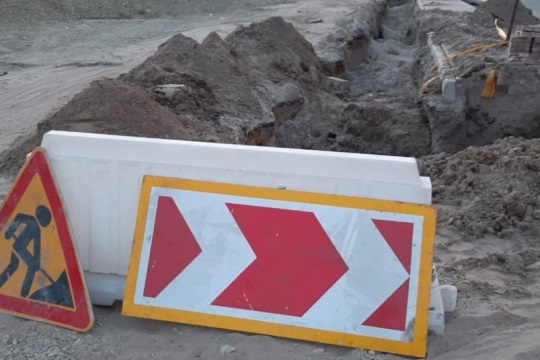 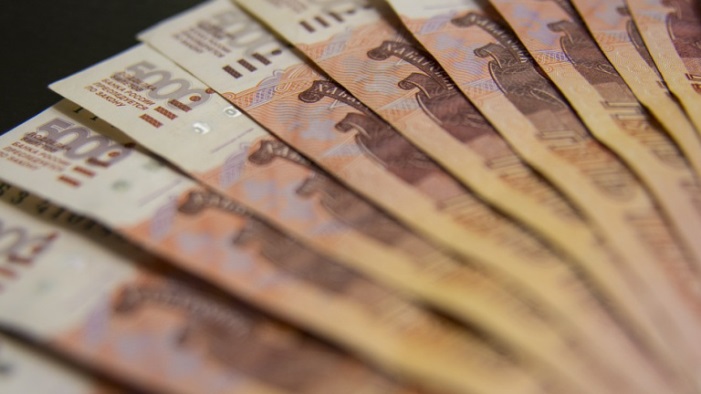 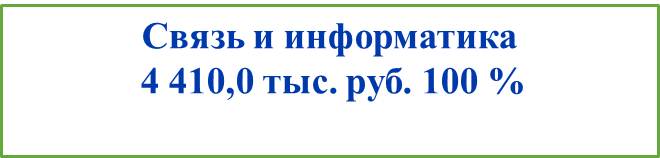 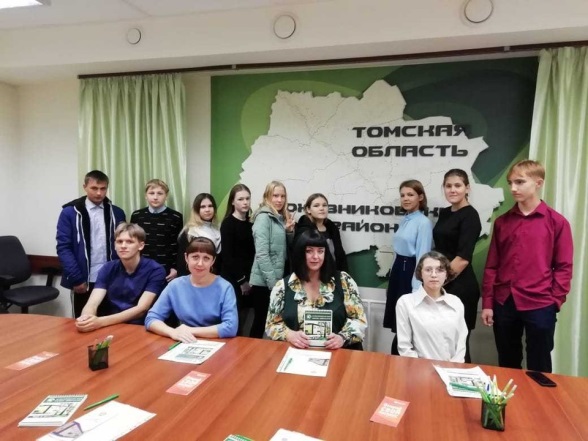 Другие вопросы в области национальной экономики
16 251,2 тыс. руб. (99,41 %)
Расходы на поддержку сельского хозяйства
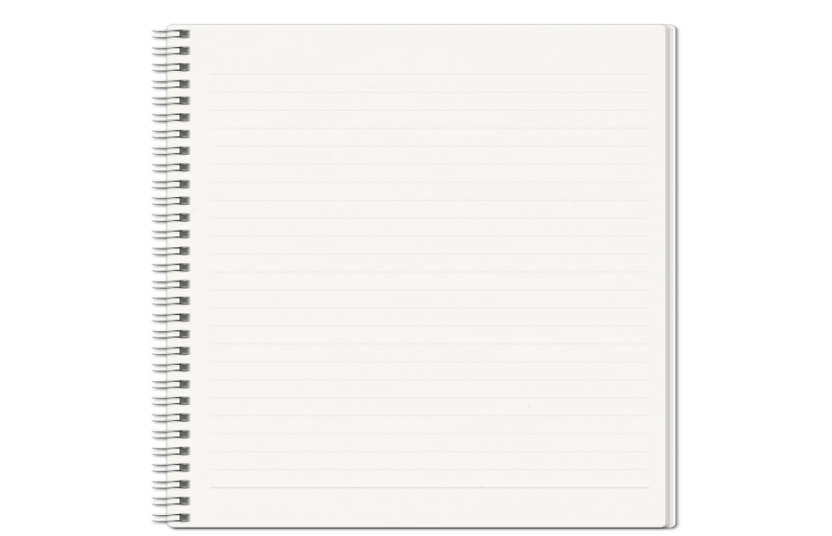 Исполнение всего  
97 168,3 
тыс. руб.
99,9 %
План 97 171,4
 тыс. руб.
Дорожное хозяйство (дорожные фонды)
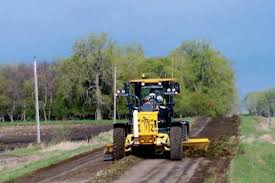 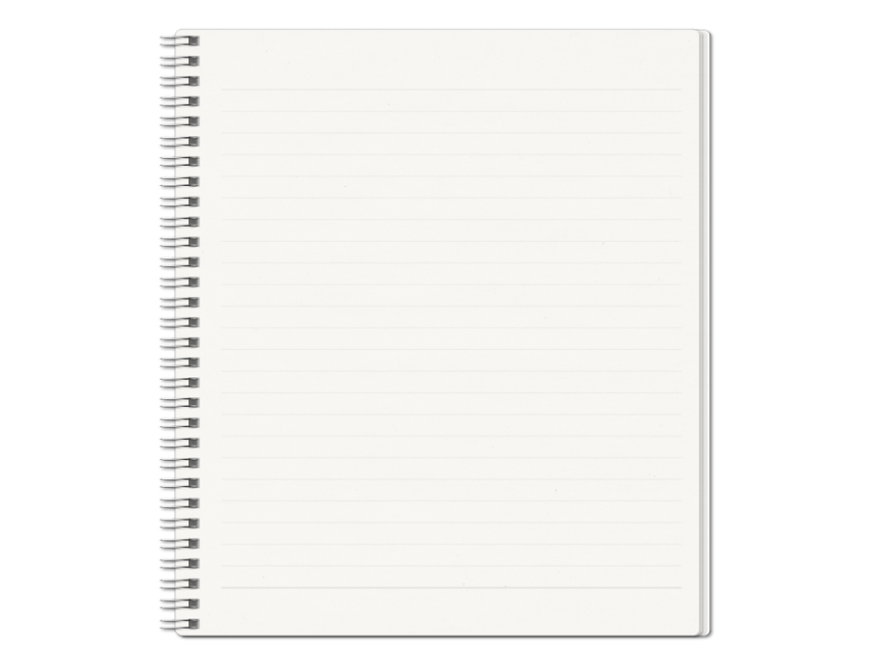 Расходы на дорожную деятельность в отношении дорог местного значения (содержание дорог) 5 665,5  тыс. руб.
Выполнено всего  
32 648,4  тыс. руб.
В бюджеты сельских поселений передано
 32 648,4  тыс. руб.
Расходы на капитальный ремонт и ремонт дорог общего пользования дорог  26 982,9 тыс. руб. :  25 486,3 тыс. руб. субсидия (ОБ); софинансирование  1 496,6 тыс. руб. (МБ)
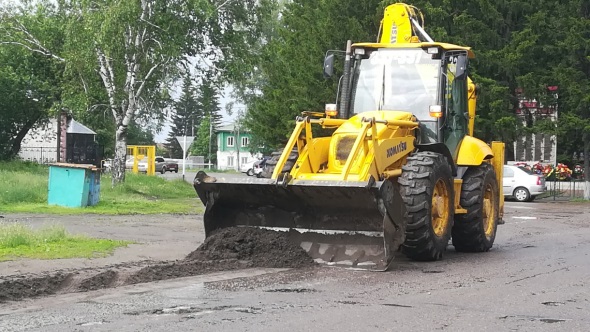 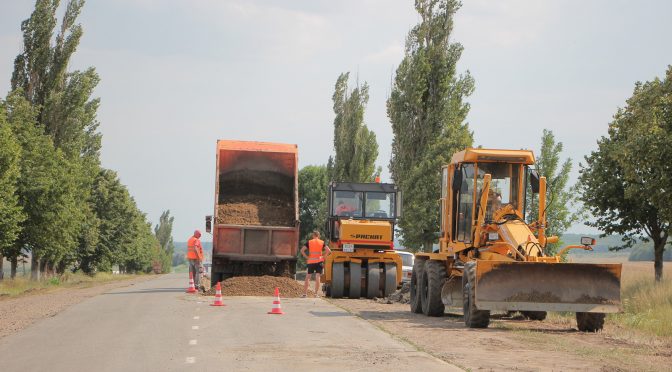 За 2023 год в Кожевниковском районе отремонтировано 3,398 км дорог общего пользования местного значения
Жилищно-коммунальное хозяйство
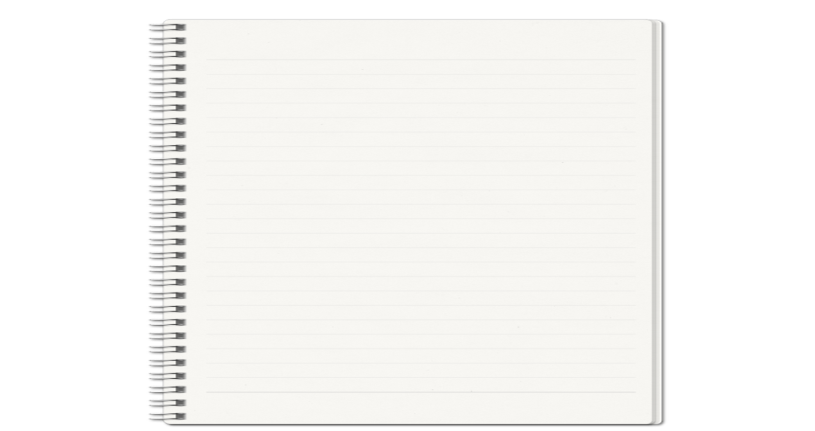 Выполнено всего  
 29 023,9
 тыс. руб.
98,9 %
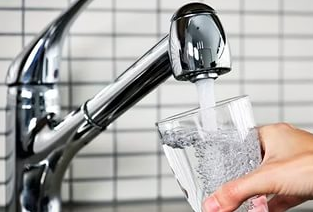 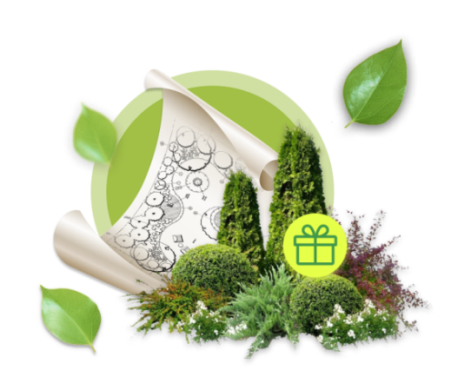 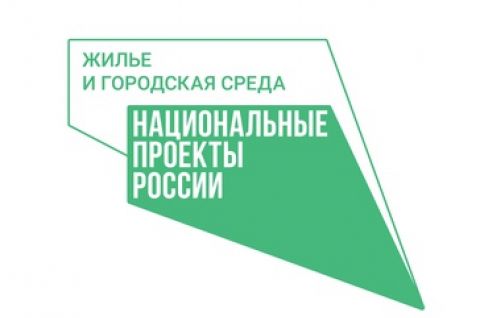 Образование
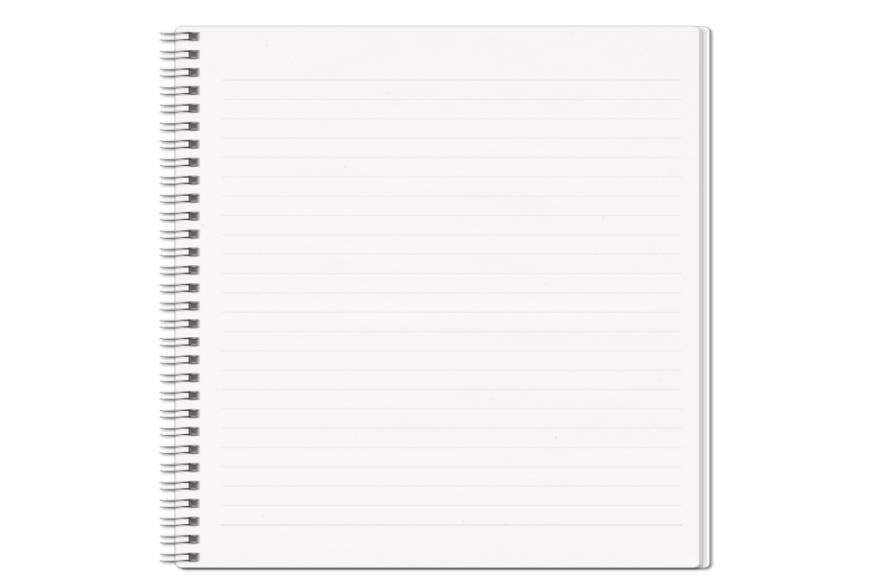 Дошкольное образование
124 627,3 тыс. руб., 96,8 %
Расходы на Образование
План  610 351,6 тыс. руб.
Исполнено: 
603 025,8 тыс. руб.
98,8 %
Общее образование
428 748,4  тыс. руб., 99,3 %
Дополнительное образование
29 039,3 тыс. руб., 99,3 %
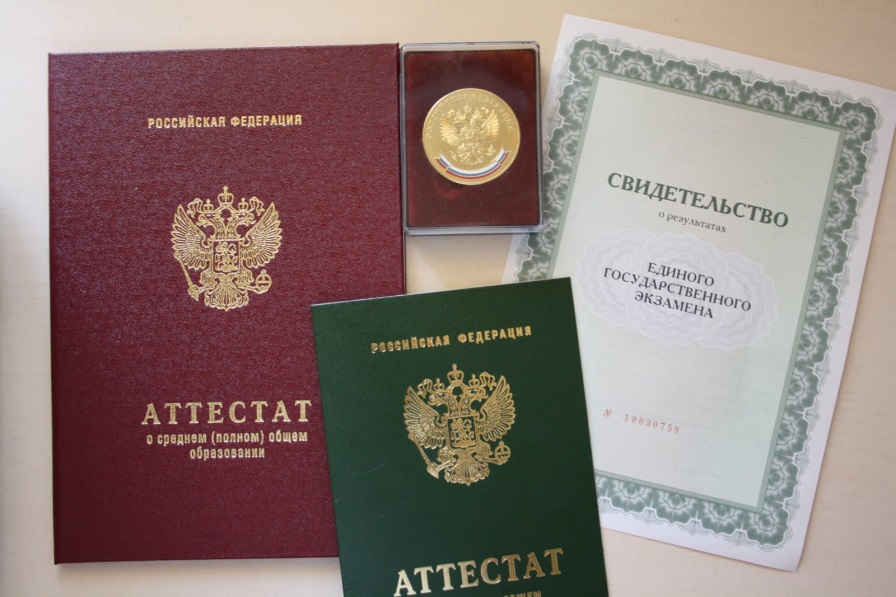 Другие вопросы в области образования 
19 915,4 тыс. руб., 99,9 %
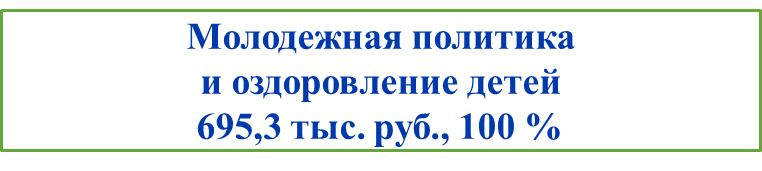 Образование
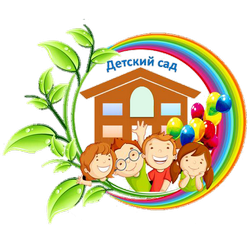 Размер средней заработной платы в дошкольных учреждениях
(в 2023 году в Кожевниковском районе 
436 ребенка посещали детские сады)
Общее образование
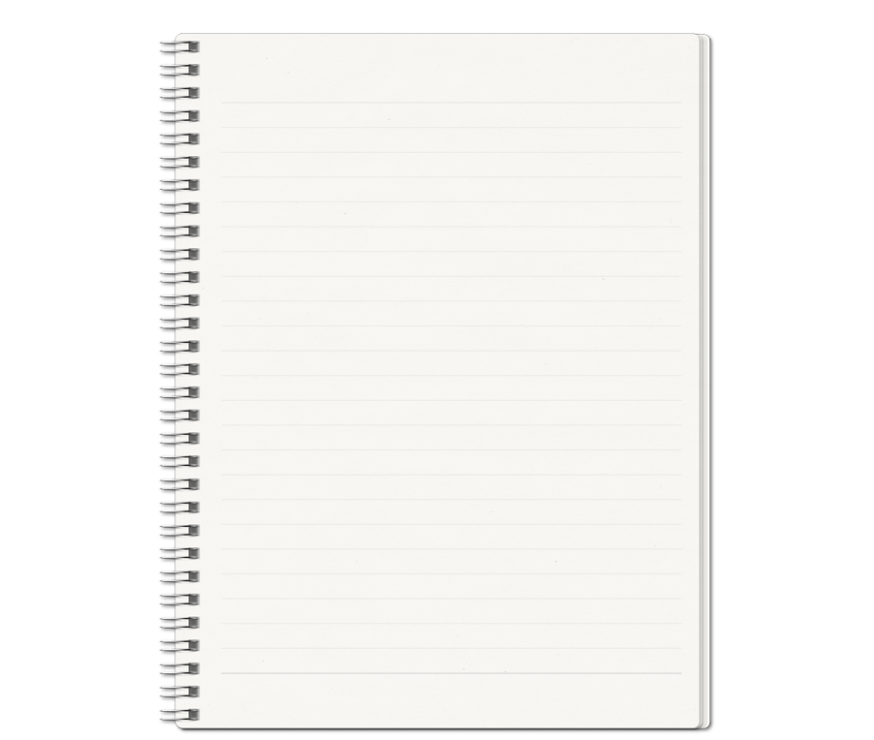 Автономные учреждения профинансированы и исполнены  на 100% - 168 665,1 тыс. руб. 
Казенные учреждения на 99,3%
260 083,3 тыс. руб.
В состав расходов на общее образование входят:

Ежемесячная стипендия губернатора Томской области молодым специалистам
Ежемесячное вознаграждение за классное руководство
Субвенция на организацию горячего бесплатного питания обучающихся
Гарантии реализации прав на получение общедоступного и бесплатного образования
Обеспечение одеждой , обувью,  оборудованием и единовременным денежным пособием детей-сирот – выпускников . 
Подвоз обучающихся.
Оснащение пищеблоков.
Противопожарные мероприятия.
Профилактика терроризма.
Улучшение условий охраны труда
Укрепление и совершенствование материально-технической базы.
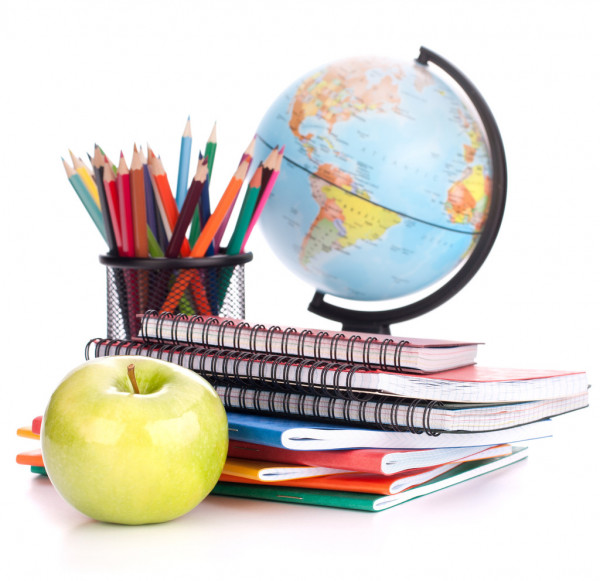 Образование
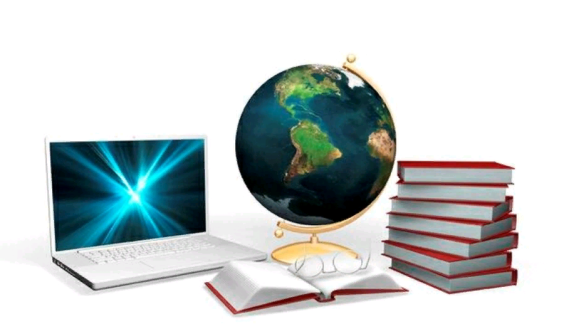 Размер средней заработной платы  в школах
Дополнительное образование
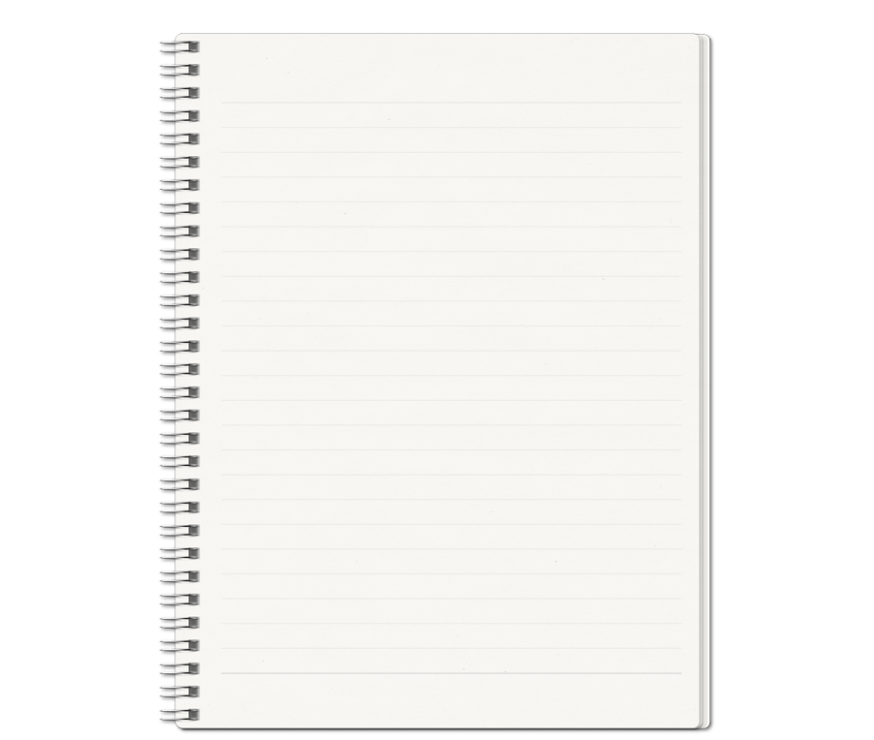 Дом детского творчества 
611 детей , 
53 группы обучения

ДЮСШ им. Н.И.Вакурина 
274 ребенок, 
22 групп  обучения
Количество групп (классов) в учреждениях дополнительного образования
                                                                                                                (Группы, классы)
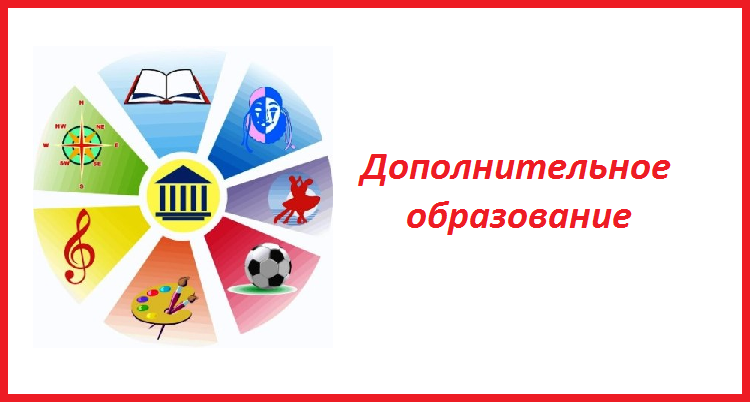 Численность обучающихся в учреждениях дополнительного образования
                                                                                                                             (учеников)
Образование
Размер средней заработной платы  в учреждениях дополнительного   образования                     (ДДТ ДЮСШ, ДШИ)
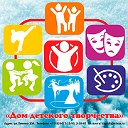 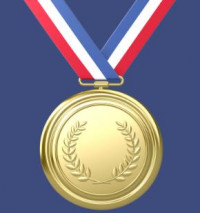 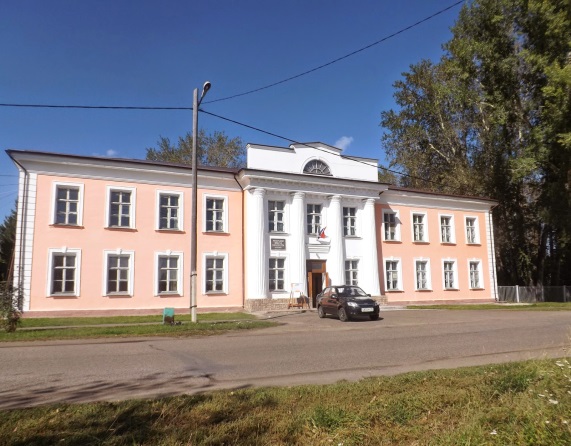 Культура
Расходы домов культуры за 2023 год, при плане 48 535,97 тыс. рублей, составили 47 172,62 тыс. руб., или 97,19 %
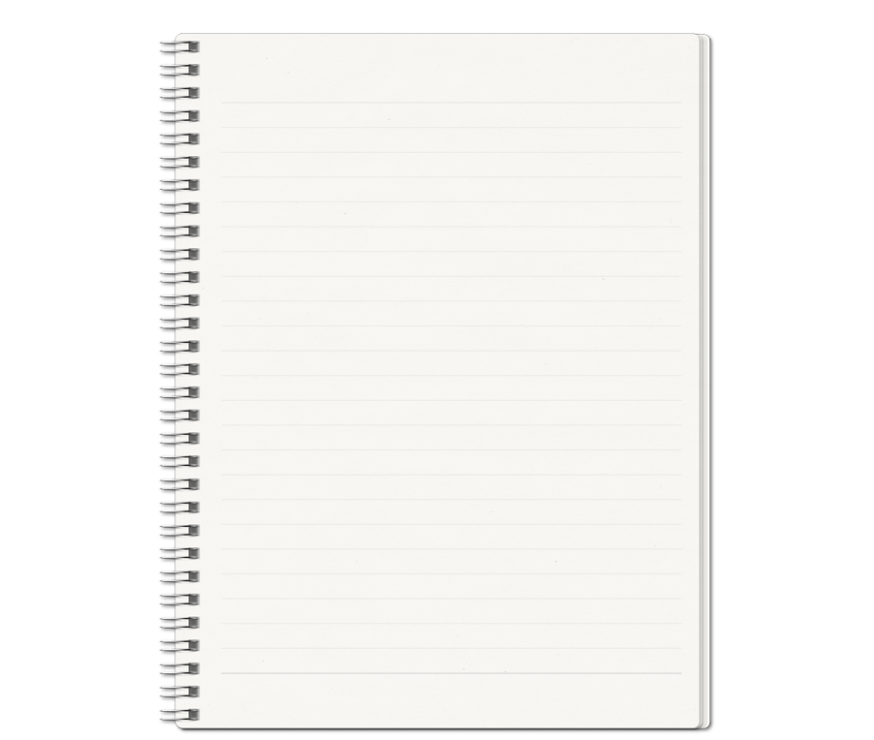 Расходы на Культуру
План : 
91 762,56 тыс. руб.
Исполнено: 
83 280,44 тыс. руб.
90,76 %
Расходы в расчете на 1 жителя  
34 126  руб.
Расходы «Межпоселенческая централизованная библиотечная система Кожевниковского района» за 2023 год  20 999,43 тыс. руб., 99,52 % к плану.
Расходы за 2023 год по муниципальным программам МКУК "Кожевниковская межмуниципальная централизованная клубная система» составили 1 840,6 тыс. руб.,  100%.

Расходы за 2023 год по муниципальным программам МКУ «Межпоселенческая централизованная библиотечная система Кожевниковского района»  составили  420,6 тыс. руб., 100%.
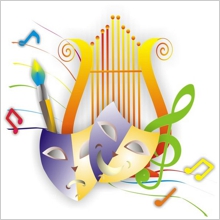 Физическая культура и спорт
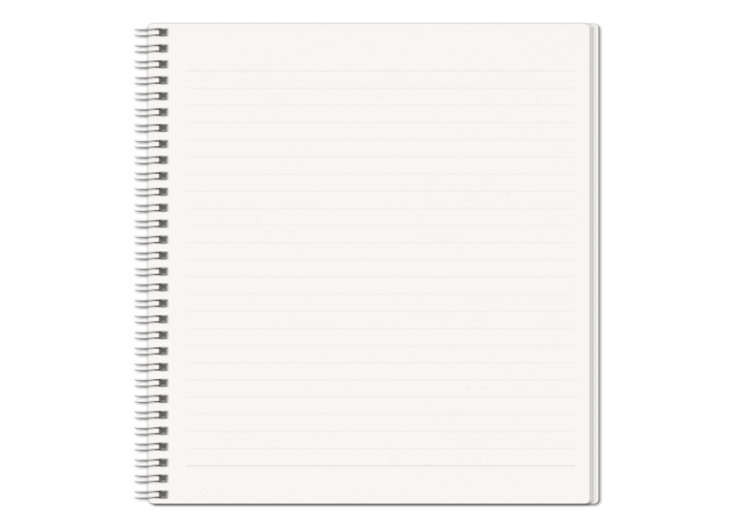 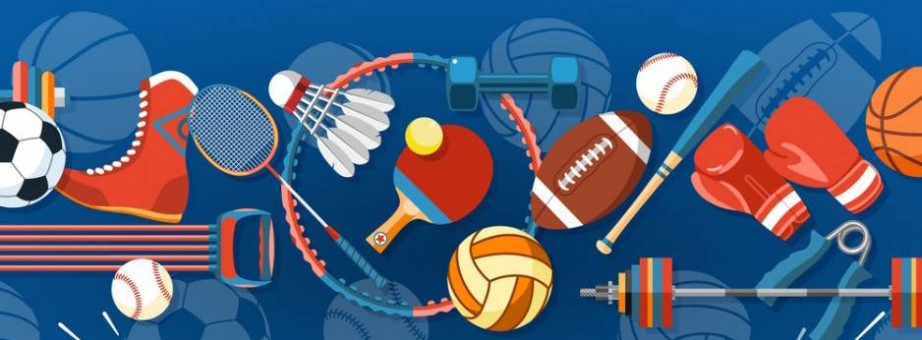 План 
 16 323,93  
тыс. руб. 
Исполнено: 
9 377,64 
тыс. руб.
57,45 %
Физическая культура
 Расходы на содержание МКУ КР «СОЦ «Колос» составили  9 382,9  тыс. рублей
 (57,46 %), при плане года  16 329,7 тыс. рублей
Спорт высших достижений исполнено 94,6 тыс. руб. (100%)
Участие спортивных команд района в областных соревнованиях.
Приобретение спортивного инвентаря
Массовый спорт 
 Расходы  660 тыс. руб. (100%)на приобретение оборудования для малобюджетных площадок по месту жительства и учебы :
МКОУ «Батуринская СОШ», МАОУ «КСОШ№2».
Здравоохранение
Расходы в рамках
 МП «Поддержка специалистов в системе здравоохранения Кожевниковского района» на создание условий для проживания специалистов системы здравоохранения. 
Возмещены расходы за наём жилья  
 специалистам здравоохранения в сумме
 513,5 тыс. рублей.
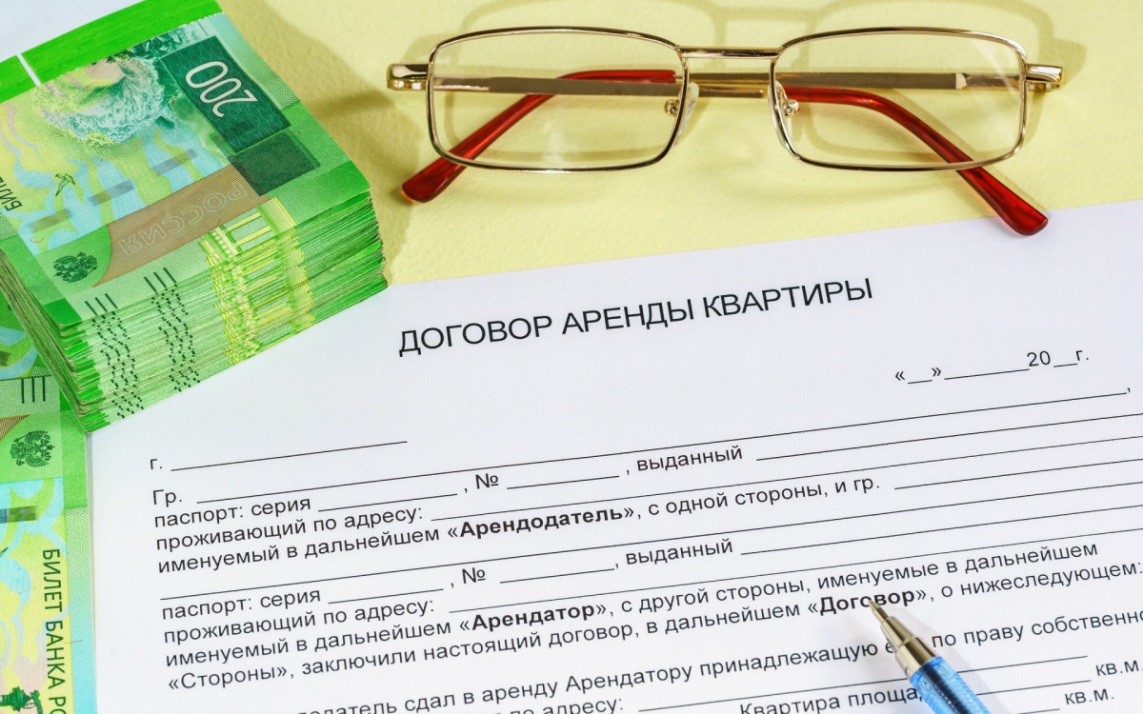 Социальная политика
Охрана семьи и детства
Исполнение
 25 261,9 
тыс . руб.
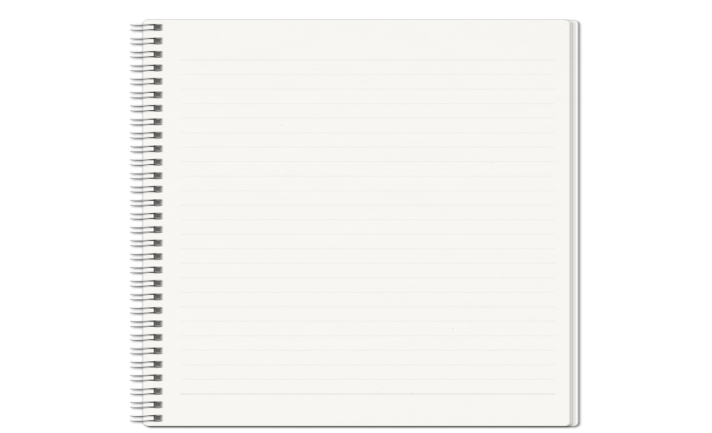 Социальная политика
Финансовая помощь бюджетам сельских поселений
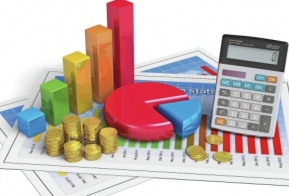 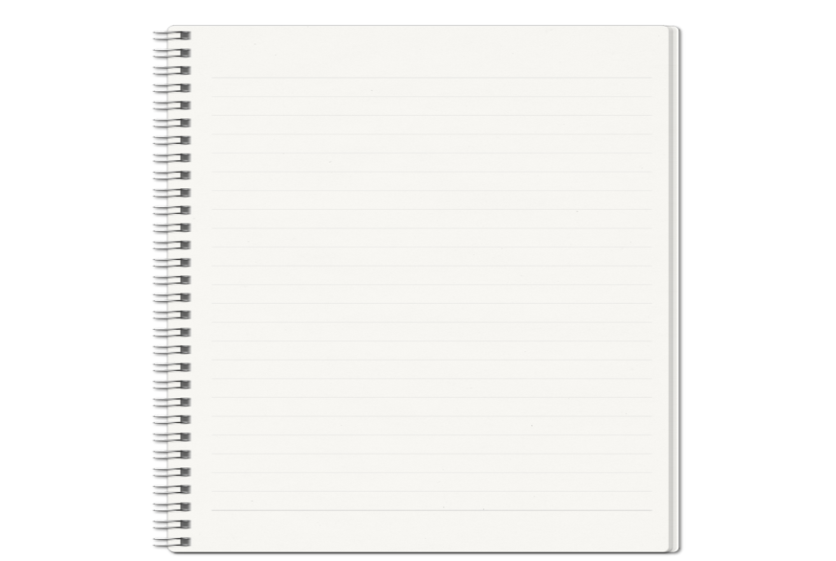 Исполнено: 
52 373,19  тыс. руб.
100 %
Дотации на выравнивание бюджетной обеспеченности  30 698,6 тыс. руб. (за счет средств областного бюджета 26 805,4 тыс. руб.; за счет средств районного бюджета 
3 893,2 тыс. руб. )
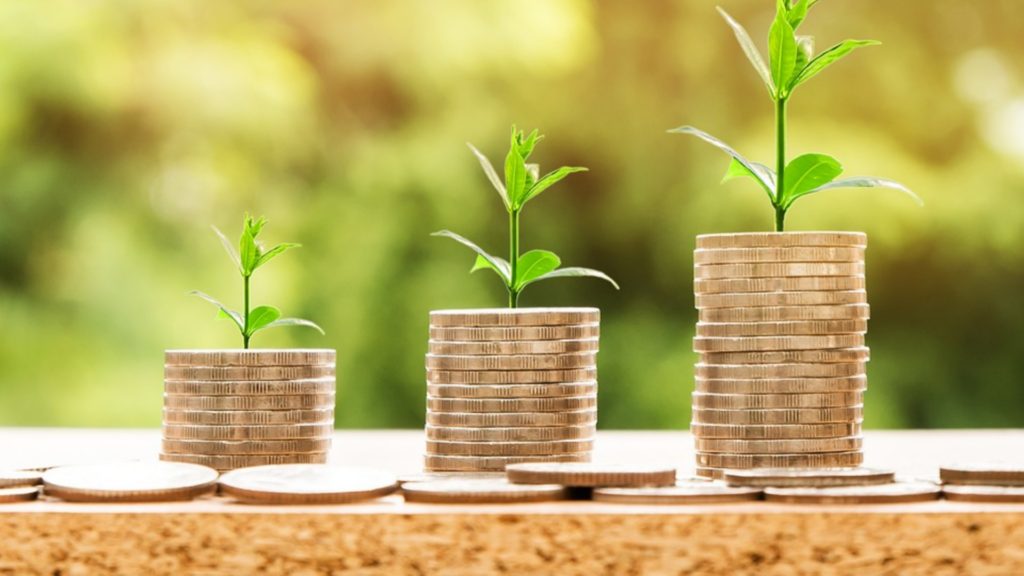 Прочие межбюджетные трансферты 
21 674,6 тыс. руб. (100%)
Дотация на поддержку мер по обеспечению сбалансированности местных бюджетов
 21 674,6 тыс. руб.
Спасибо за внимание!
39